Les vignettes réseaux sociaux personnalisables
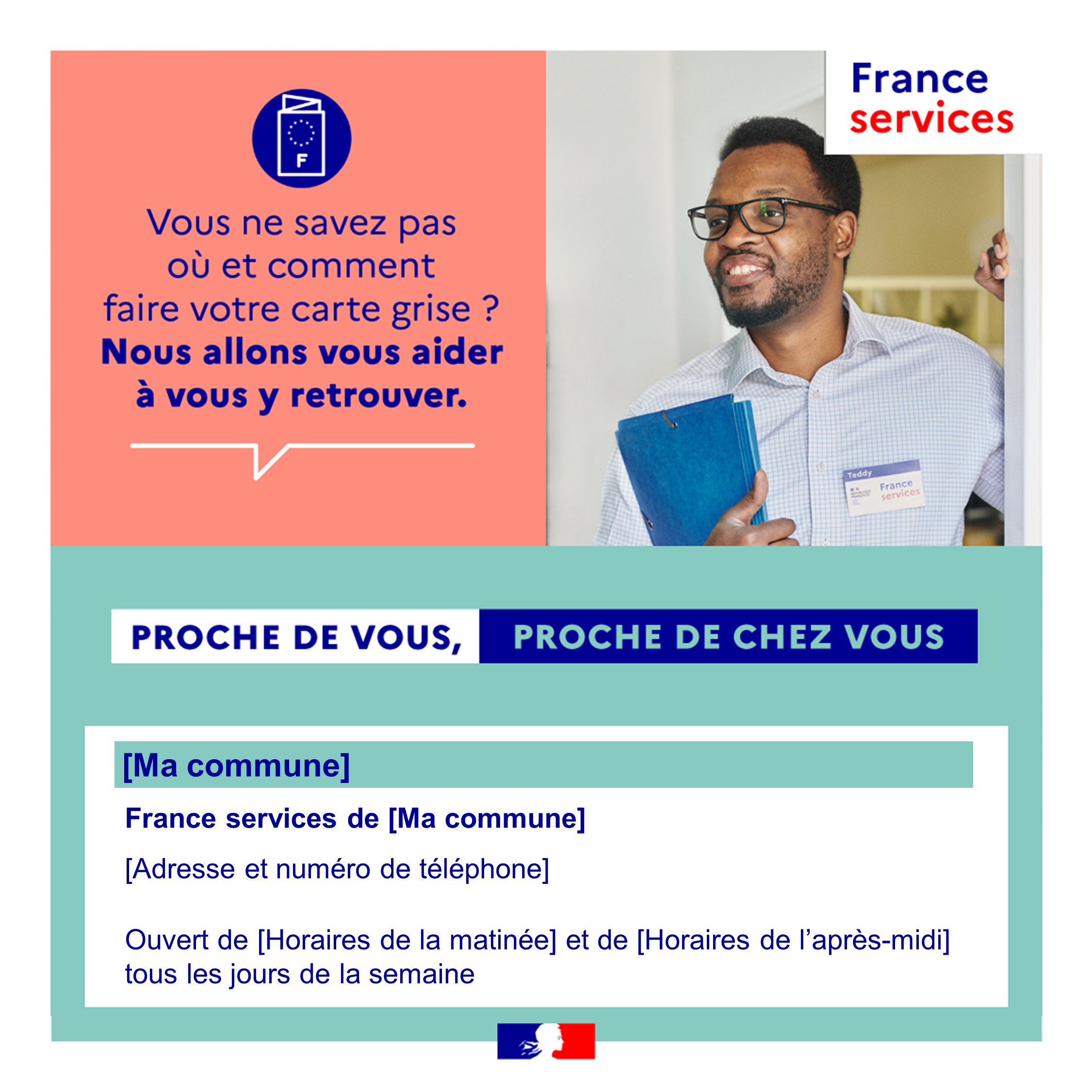 



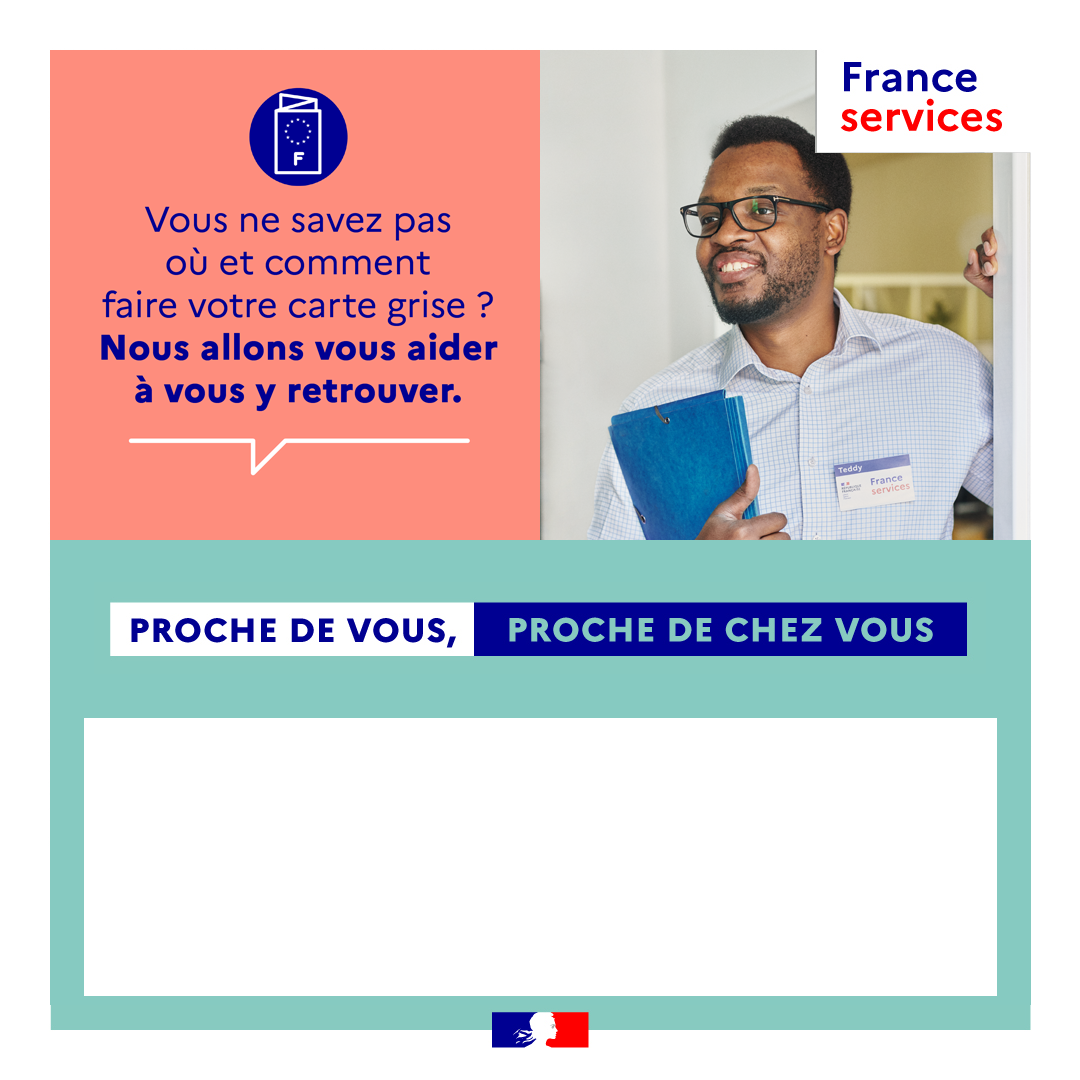 [Ma commune]
France services de [Ma commune]
[Adresse et numéro de téléphone]
Ouvert de [Horaires de la matinée] et de [Horaires de l’après-midi] tous les jours de la semaine
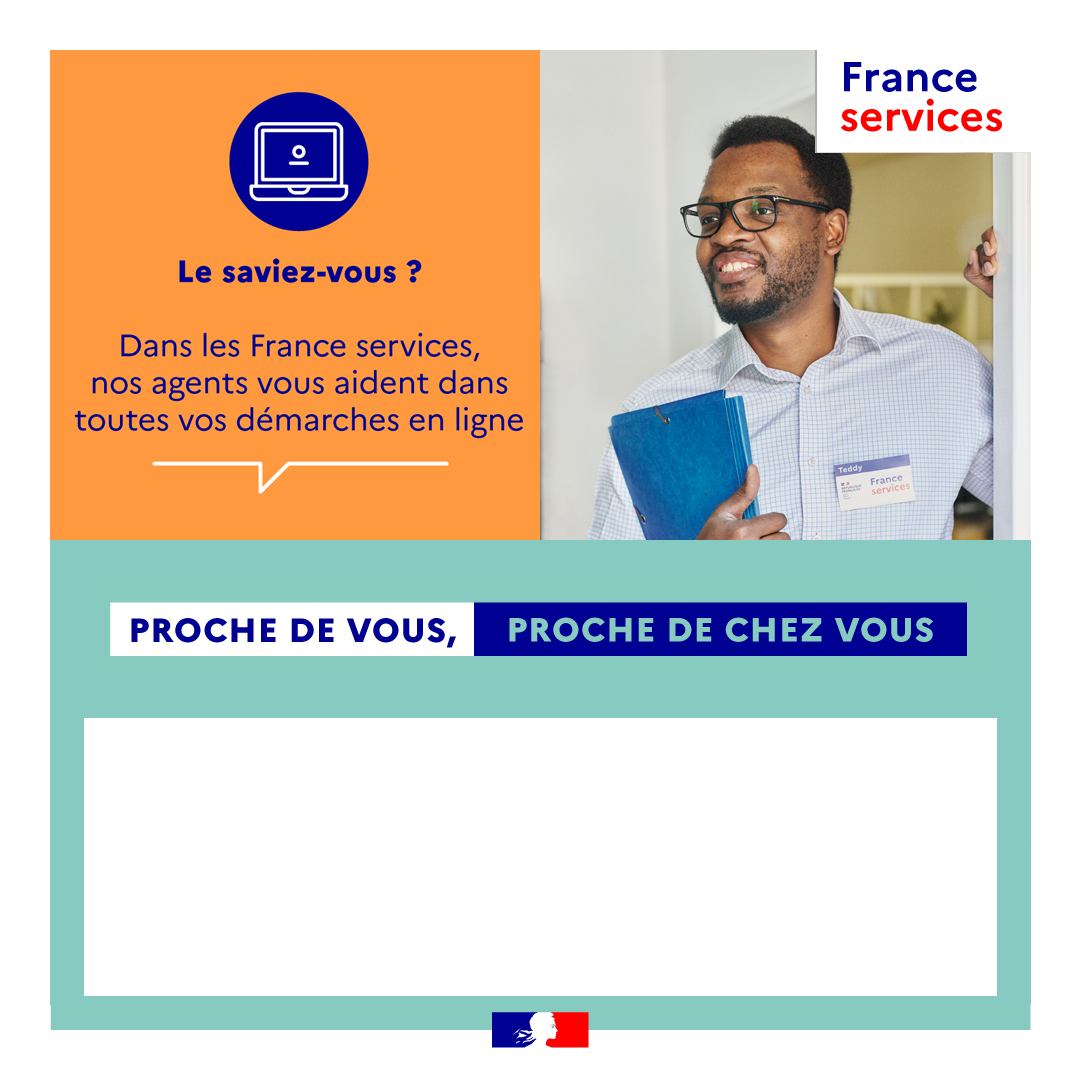 [Ma commune]
France services de [Ma commune]
[Adresse et numéro de téléphone]
Ouvert de [Horaires de la matinée] et de [Horaires de l’après-midi] tous les jours de la semaine
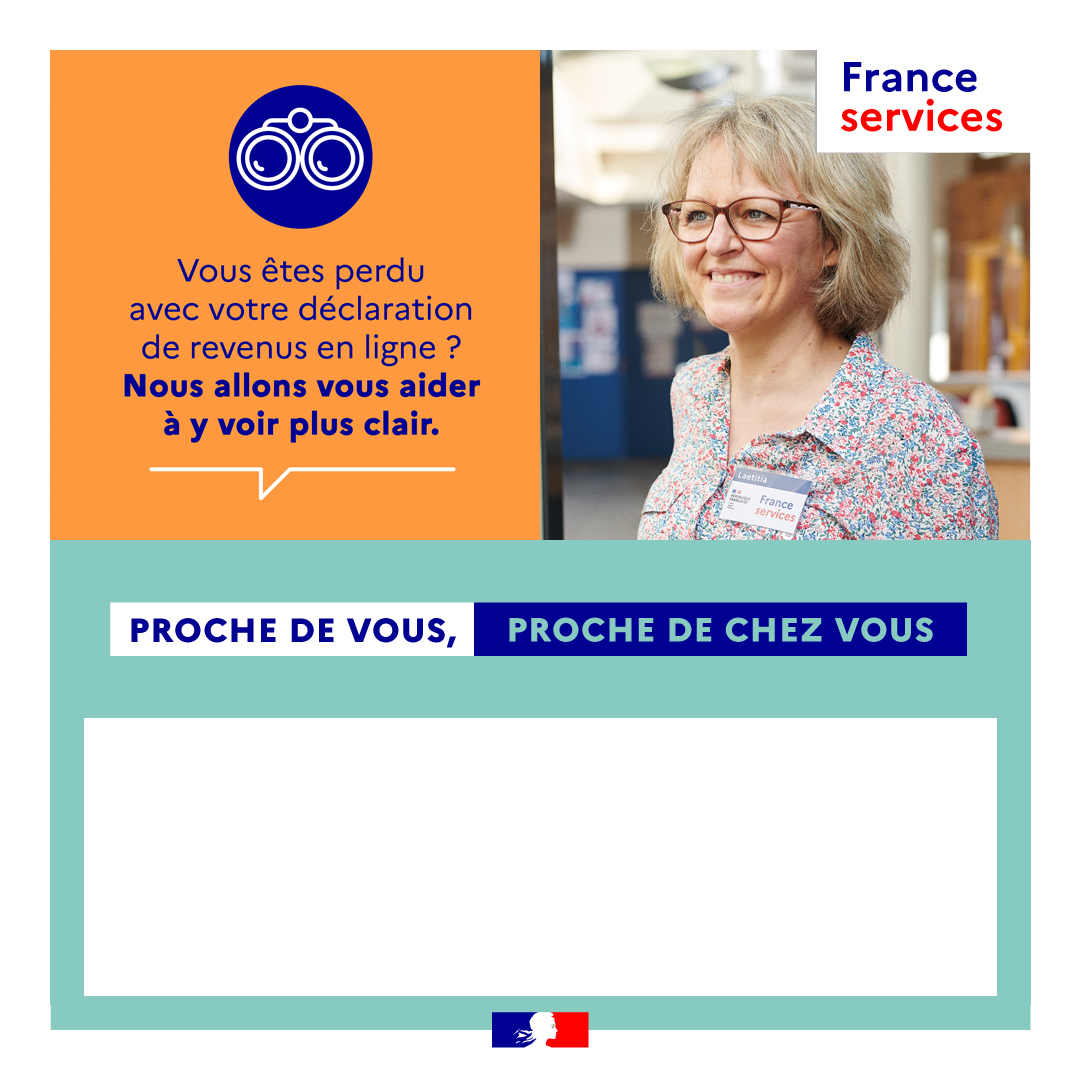 [Ma commune]
France services de [Ma commune]
[Adresse et numéro de téléphone]
Ouvert de [Horaires de la matinée] et de [Horaires de l’après-midi] tous les jours de la semaine
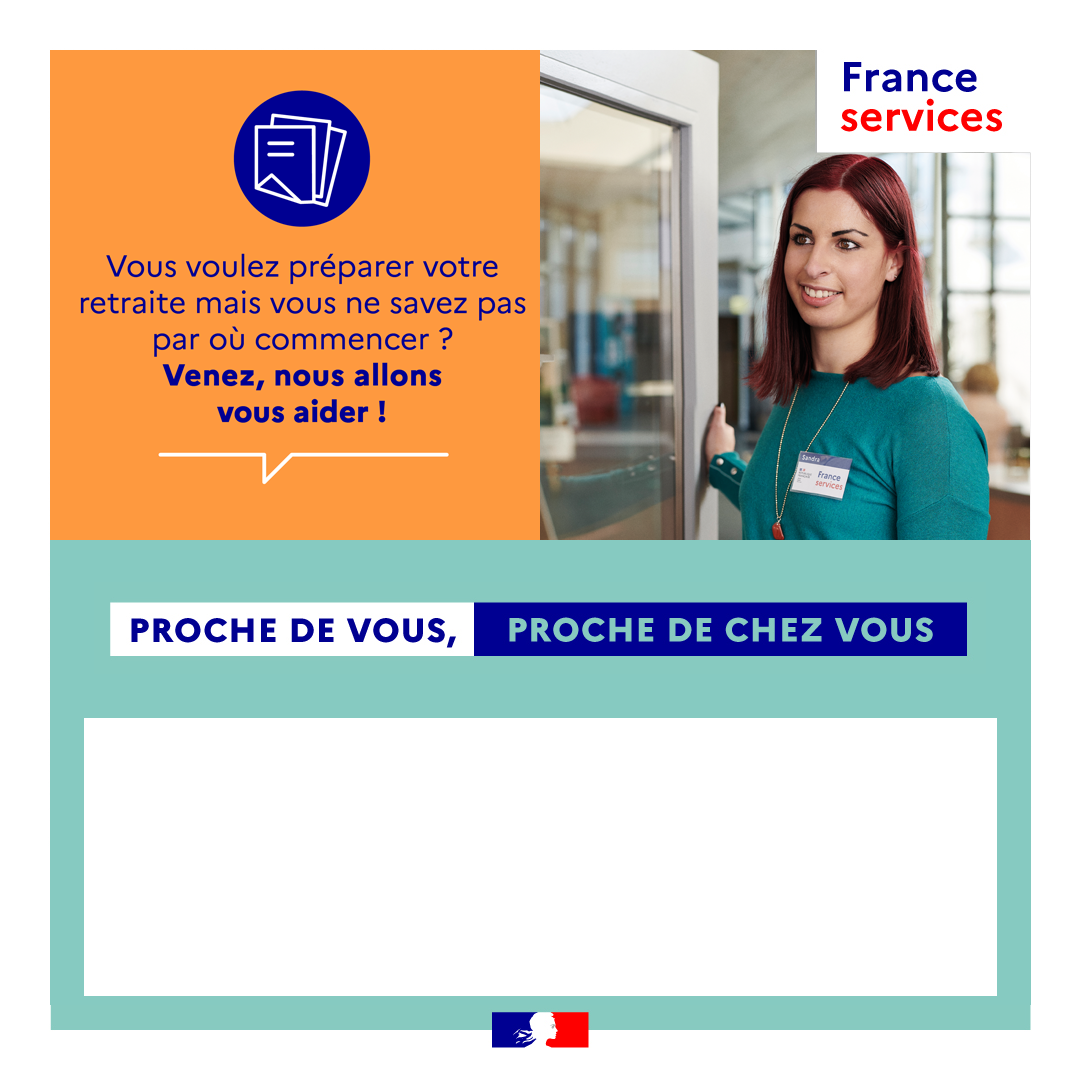 [Ma commune]
France services de [Ma commune]
[Adresse et numéro de téléphone]
Ouvert de [Horaires de la matinée] et de [Horaires de l’après-midi] tous les jours de la semaine
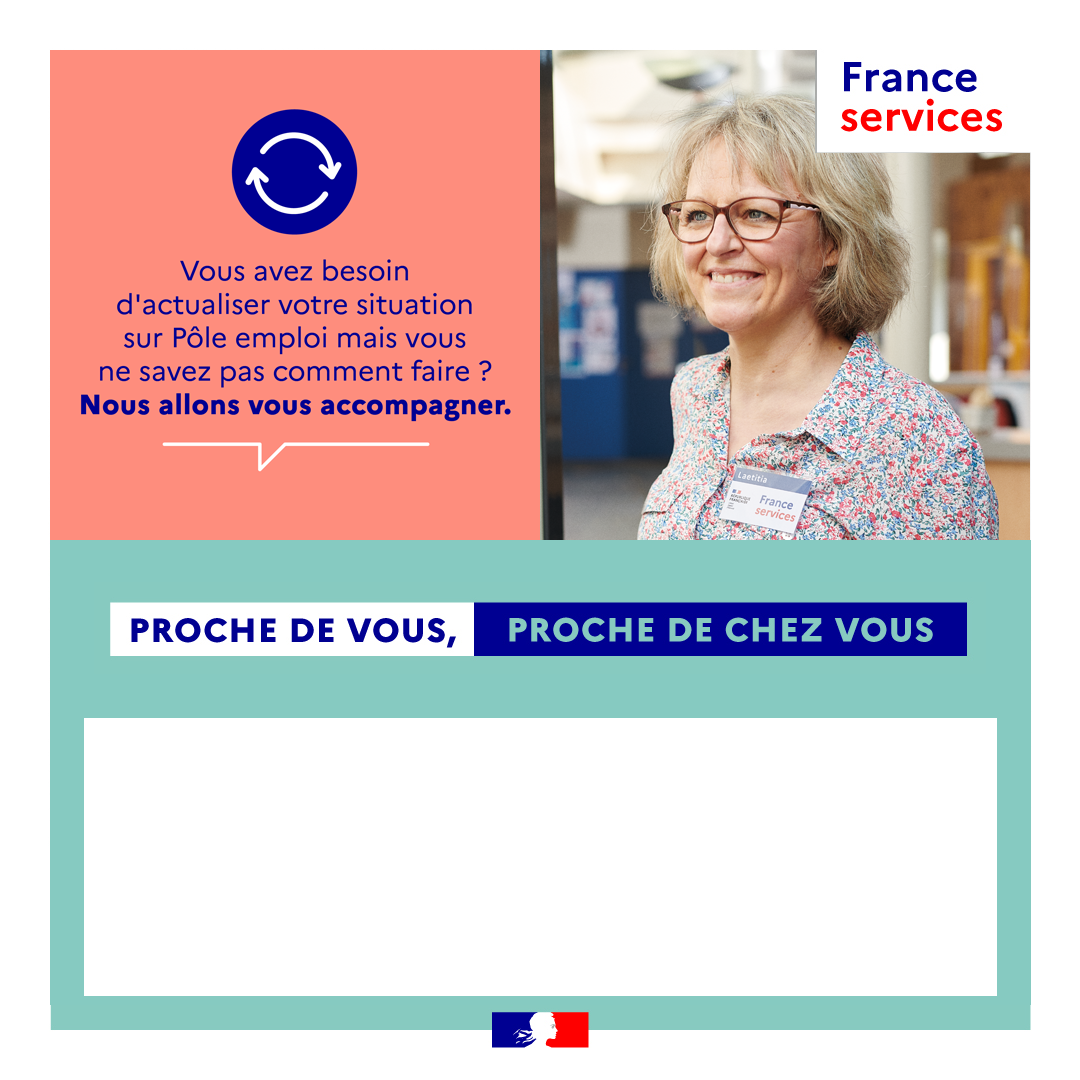 [Ma commune]
France services de [Ma commune]
[Adresse et numéro de téléphone]
Ouvert de [Horaires de la matinée] et de [Horaires de l’après-midi] tous les jours de la semaine